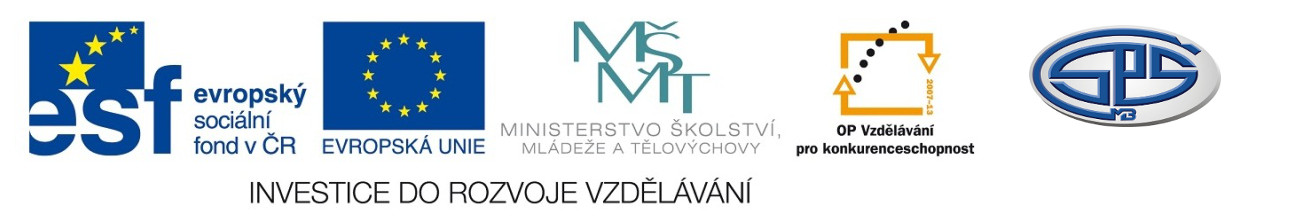 Divadlo ve třetí etapě národního obrození 
               Mgr. Ludmila Růžičková
Střední průmyslová škola, Mladá Boleslav, Havlíčkova 456
CZ.1.07/1.5.00/34.0861
MODERNIZACE VÝUKY
Anotace
Předmět: český jazyk a literatura
Ročník: I. ročník SŠ
Tematický celek: Literatura od doby pobělohorské 						           až národní obrození
Klíčová slova: J.K. Tyl, divadlo 
Forma: výklad	
Datum vytvoření:   30. 04. 2014
Divadlo ve třetí etapě národního obrození
Josef Kajetán Tyl/1808-1856/- rodák z Kutné Hory- dramatik, prozaik, organizátor   kulturního života - herec ve vlastní divadelní   společnosti
Obr. č. 1
1. historické hry
Kutnohorští havíři
Jan Hus
Žižka z Trocnova
Krvavý soud, aneb Drahomíra a její synové
2. dramatické báchorky
Strakonický dudák, aneb Hody divých žen
Lesní panna, aneb Cesta do Ameriky
Jiříkovo vidění
3. hry ze současnosti
Pražský flamendr
Paličova dcera
Fidlovačka, aneb Žádný hněv a žádná rvačka  (zde poprvé zazněla roku 1834    					 píseň Kde domov můj)
Význam Tylovy tvorby
výchovné působení v duchu vlastenectví
varování před odrodilectvím a před honbou        za penězi
oslava českého lidu – jeho houževnatosti, 				                               obětavosti, vlastenectví
šíření osvěty na venkově
Zdroje

SOCHROVÁ, M. KOMPLETNÍ PŘEHLED české a světové LITERATURY. 1. vyd. Havlíčkův Brod: FRAGMENT, 2007. ISBN 978-80-253-0311-5 


Obr. č. 1: Jiráskova knihovna Klučov: [online] [vid. 30.4.2014]. Dostupné z: http://www.jkk.estranky.cz/clanky/prezentace--osobnosti/prezentace-osobnosti---spisovatele--basnici.html